Figure 3. Photostimulation of the primary somatosensory cortex evokes biphasic EPSC/IPSC responses. (A) Response of a ...
Cereb Cortex, Volume 20, Issue 1, January 2010, Pages 13–24, https://doi.org/10.1093/cercor/bhp077
The content of this slide may be subject to copyright: please see the slide notes for details.
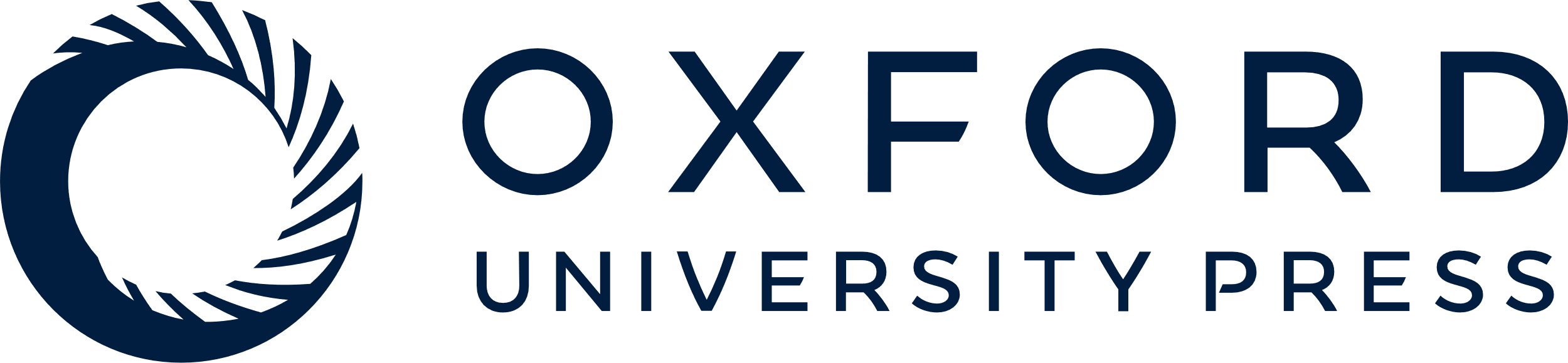 [Speaker Notes: Figure 3. Photostimulation of the primary somatosensory cortex evokes biphasic EPSC/IPSC responses. (A) Response of a neuron of ventral posterior medial nucleus to cortical photostimulation. The inset displays the photomontage taken during the experiment. The red star and rectangle indicate the site of recording and photostimulation, respectively. Shown are voltage clamp responses of a neuron to photostimulation at 256 locations, arranged in a 16 × 16 array, superimposed on a photomicrograph of the cortex. The 200-ms recording immediately after the photostimulation is shown where the slice was stimulated. Photostimulation at a region in upper layer 6 evoked biphasic EPSC/IPSC responses in this neuron (green square). The response traces in this region are magnified and shown on the right. Three selected traces (numbered 1–3 in [A] and [B]) are shown below in a larger magnification. The 2 red vertical lines indicate timing of the laser pulse. (B) Effects of GABA antagonist. The outward currents were abolished by bath application of a GABAA antagonist (SR95531). White lines in both figures indicate the approximate separation of cortical layers. The laser power used in both experiments was 21 mW, and the holding potential during recording was −20 mV.


Unless provided in the caption above, the following copyright applies to the content of this slide: © The Author 2009. Published by Oxford University Press. All rights reserved. For permissions, please e-mail: journals.permissions@oxfordjournals.org]